TYPES OF HOUSES
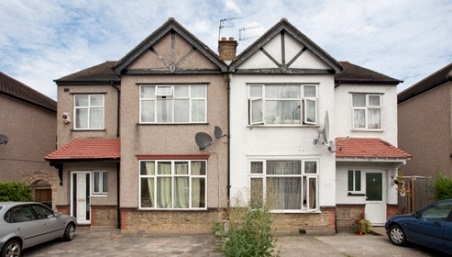 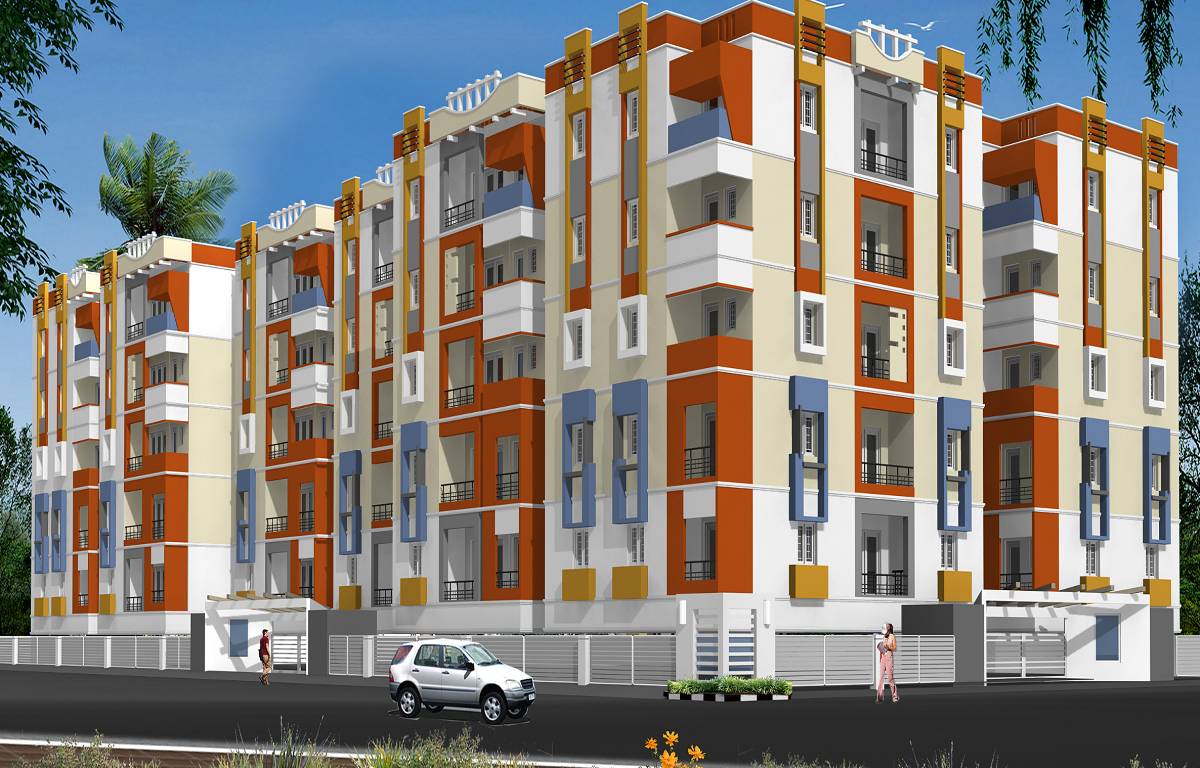 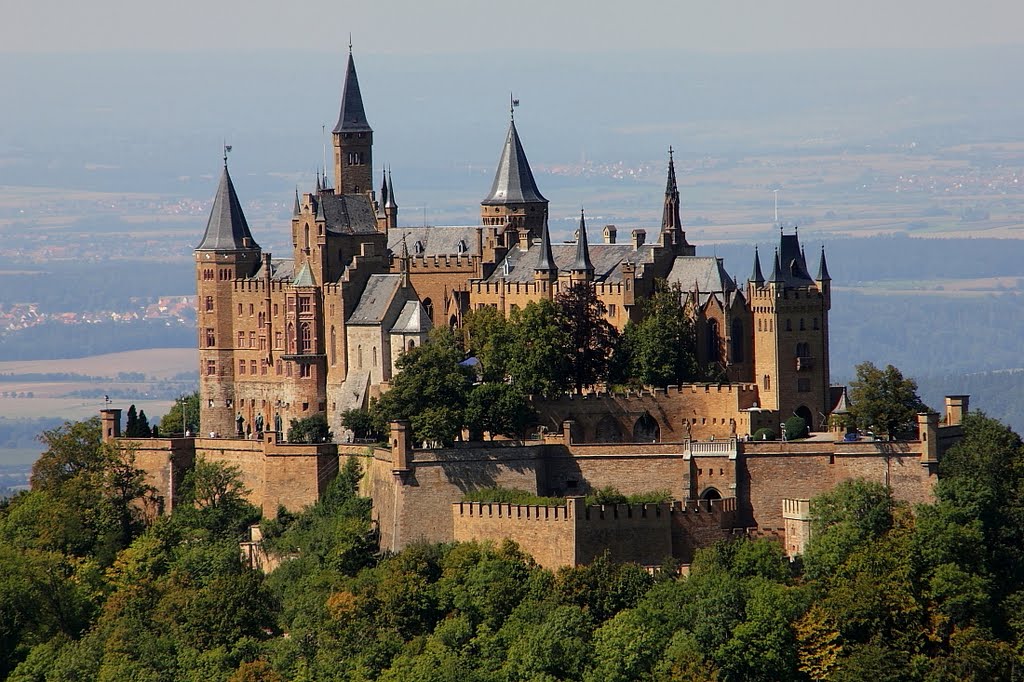 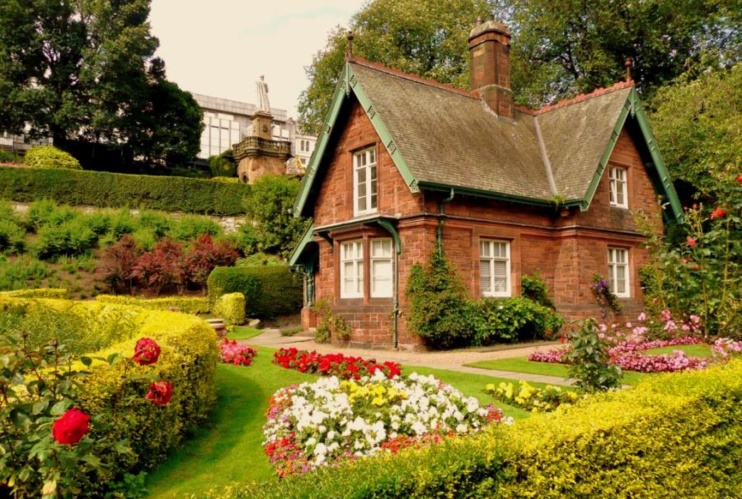 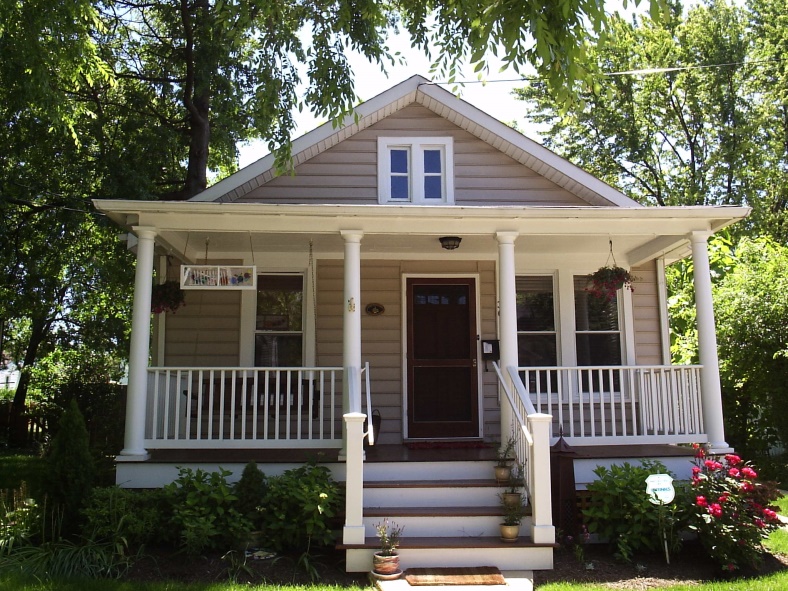 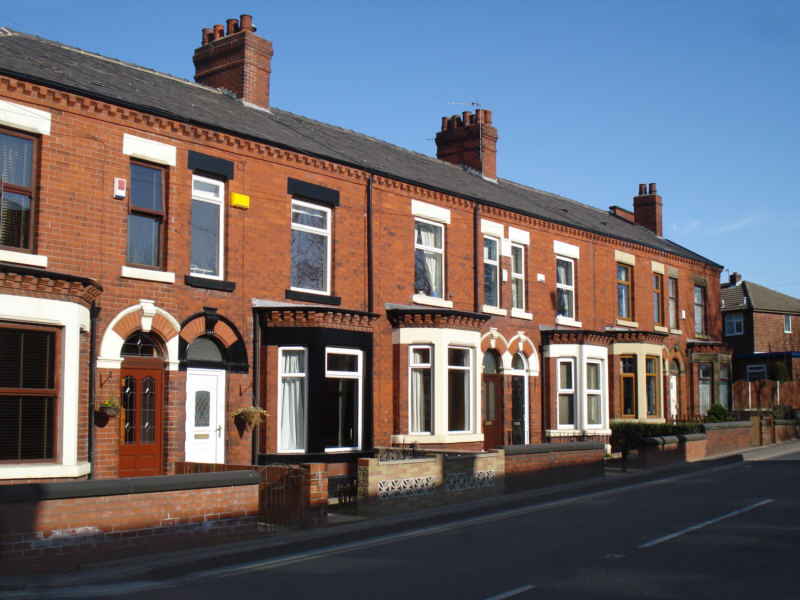 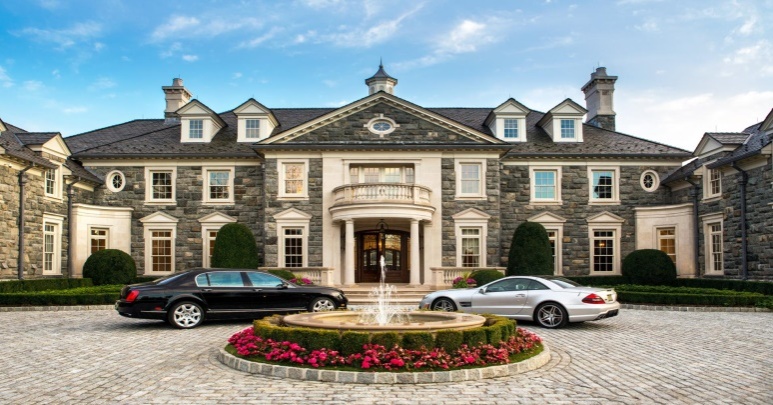 Detached house     
Semi-detached house
Bungalow       Cottage       Mansion
Terraced house                               Flat     
Appartment Block(Building)
,
Detached house
cottage
mansion
bungalow
SEMI-DETACHED
terraced house
Apartment/ flat
Apartment Block/Building
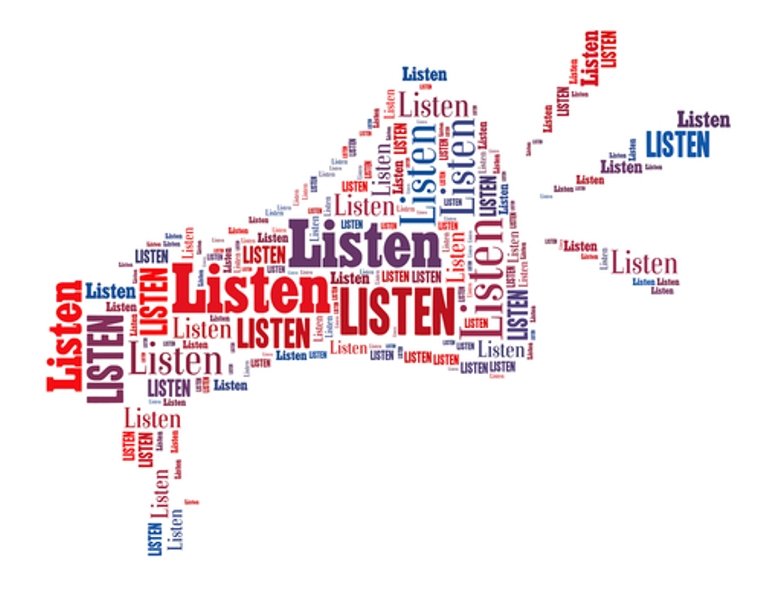 Let’s have a break
HOME TASK
SB: p. 25, ex. 7 (Learn by heart new words and phrases) 
WB: ), p. 30 ex. 21,22 ( Read Natalie’s letter and  write her a letter with the description of your house)
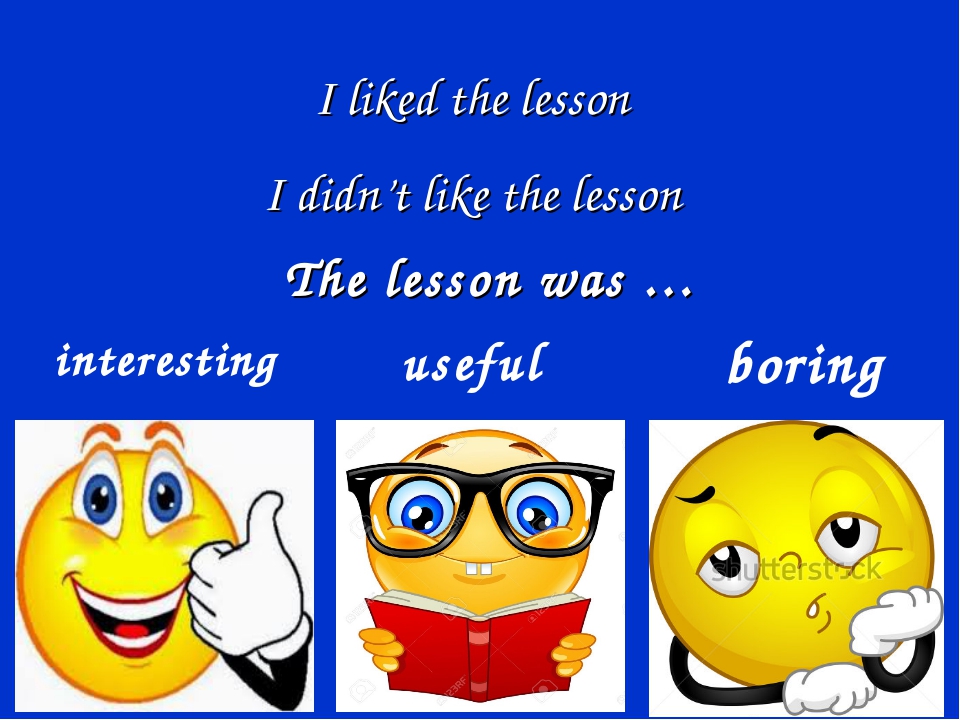